Dr. S. ANURADHAAssistant Professor in History
D.G.G.ARTS COLLEGE (W), 
MAYILADUTHURAI
CONSTITUTIONAL HISTORY OF INDIA
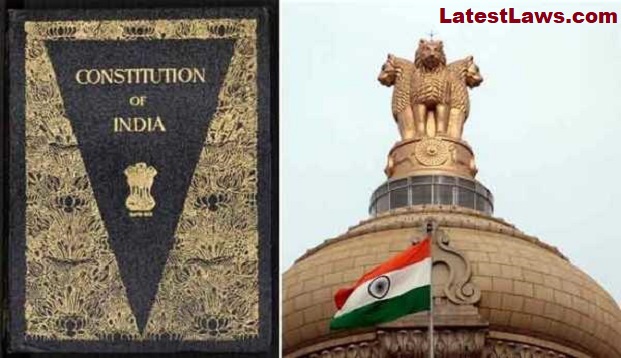 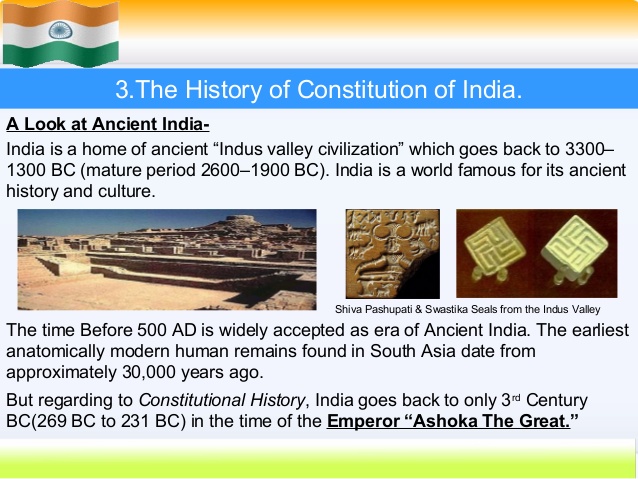 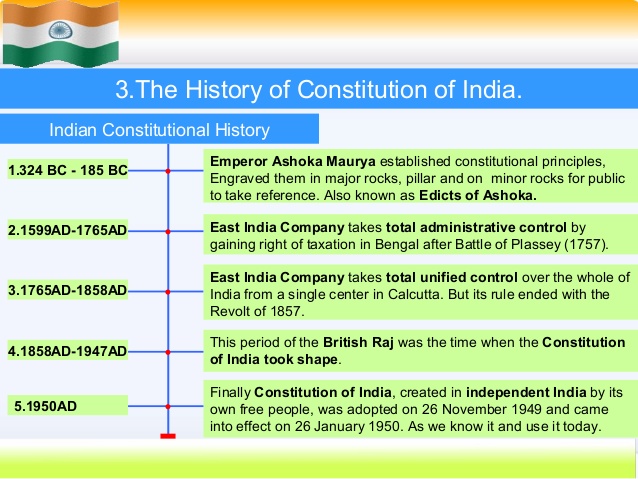 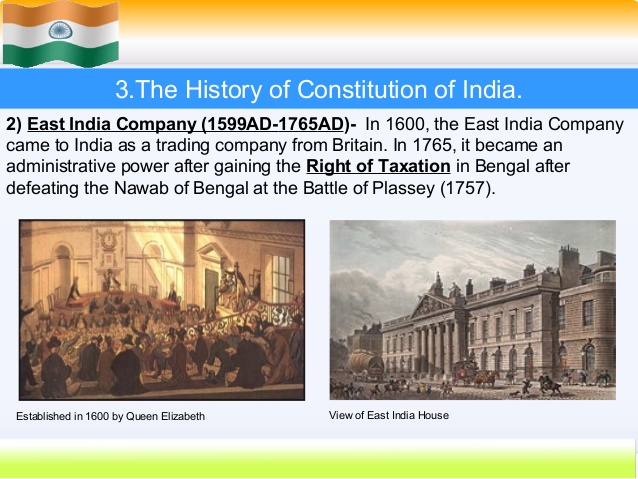 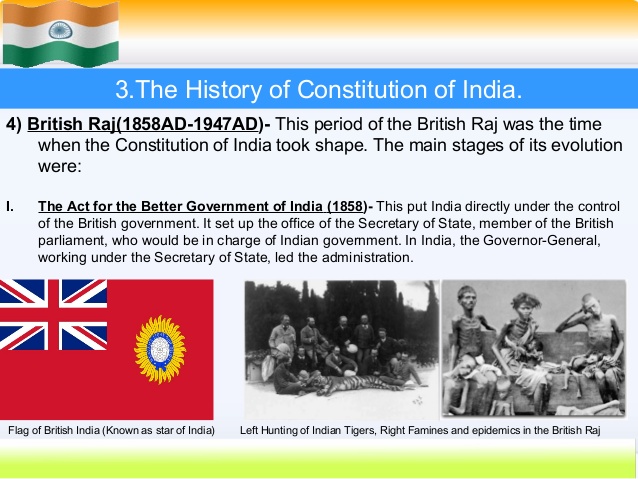 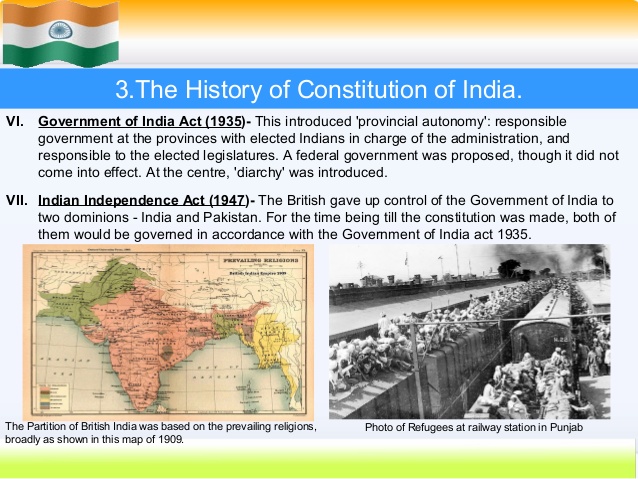 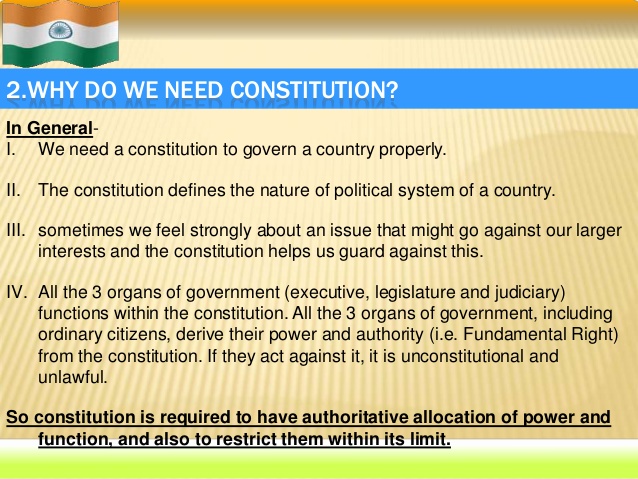 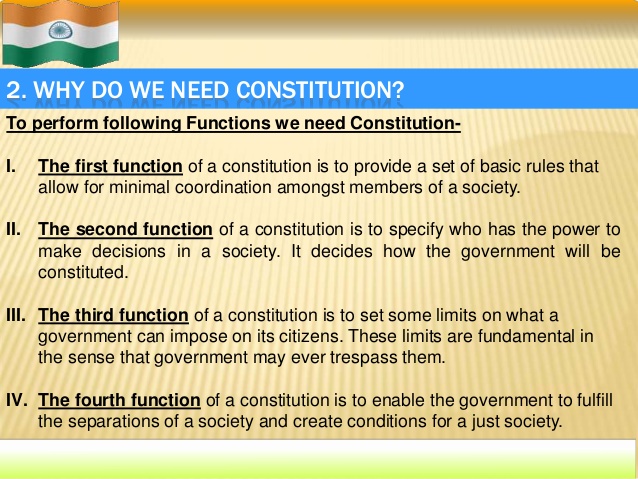 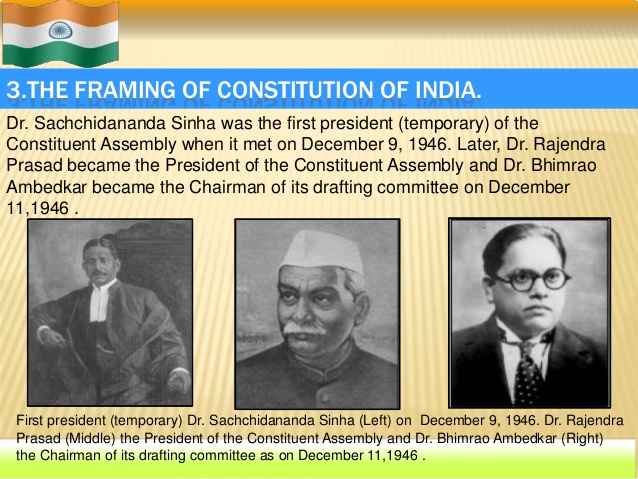 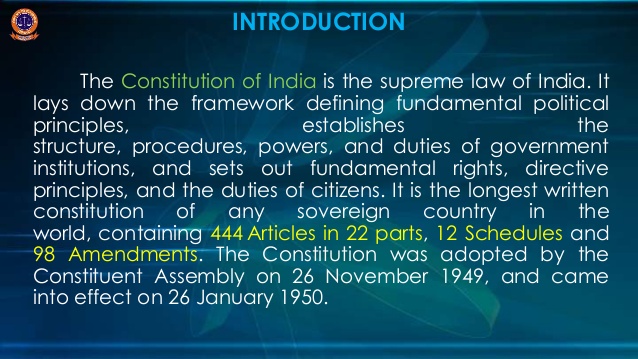 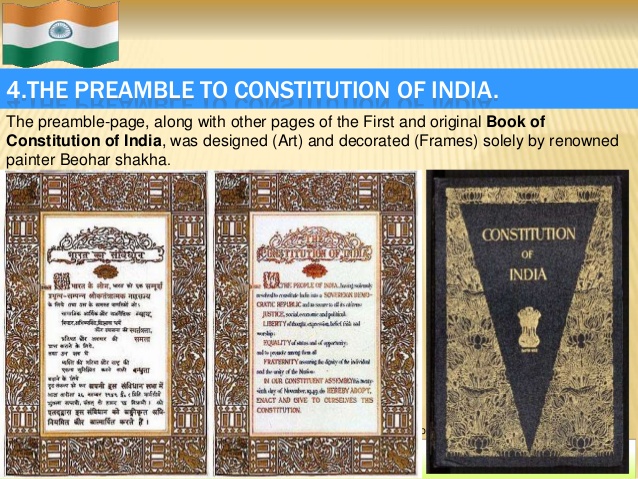 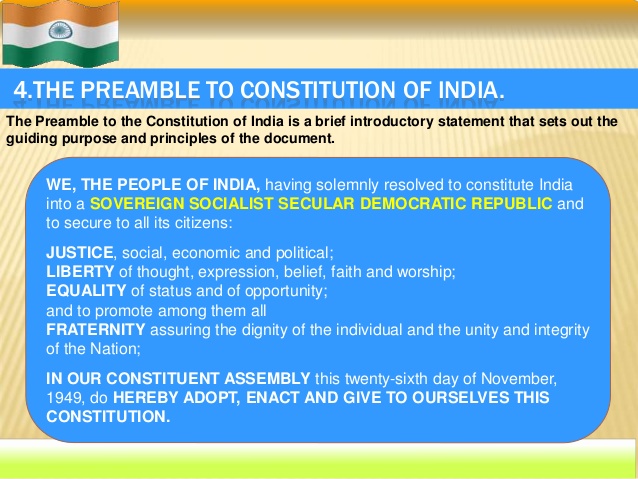 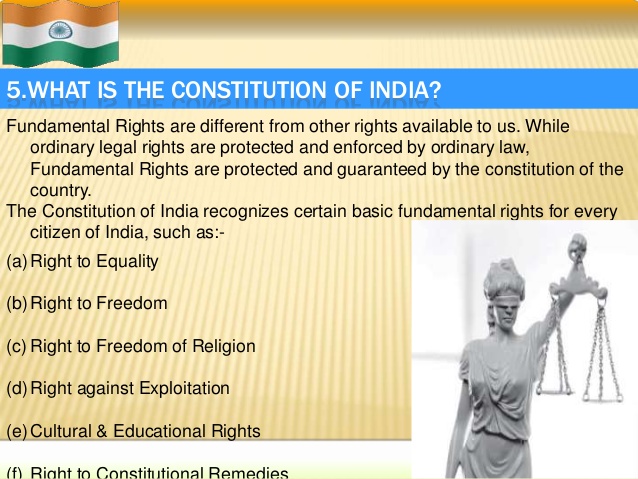 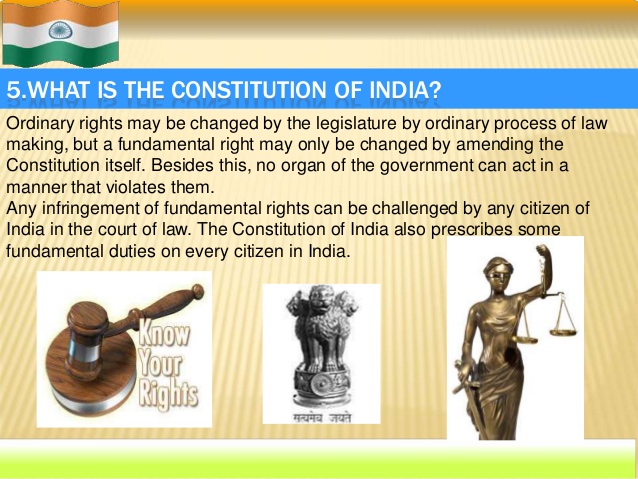 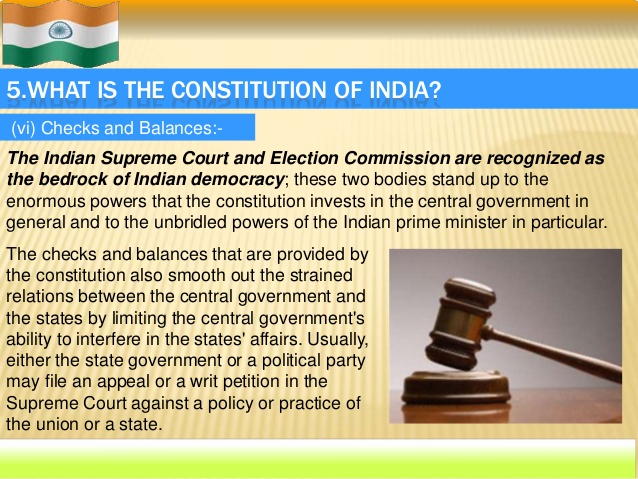 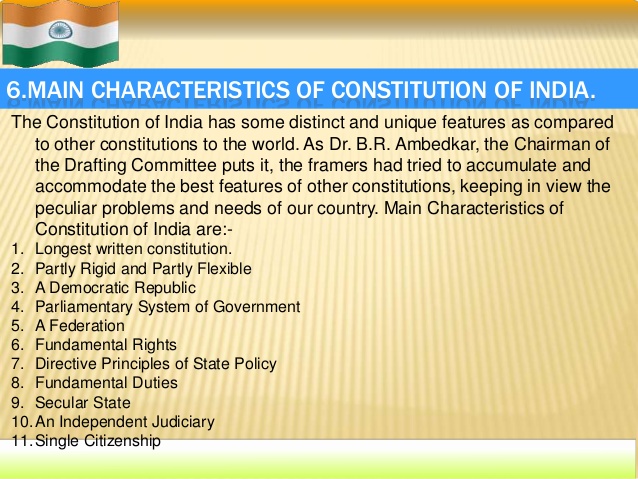 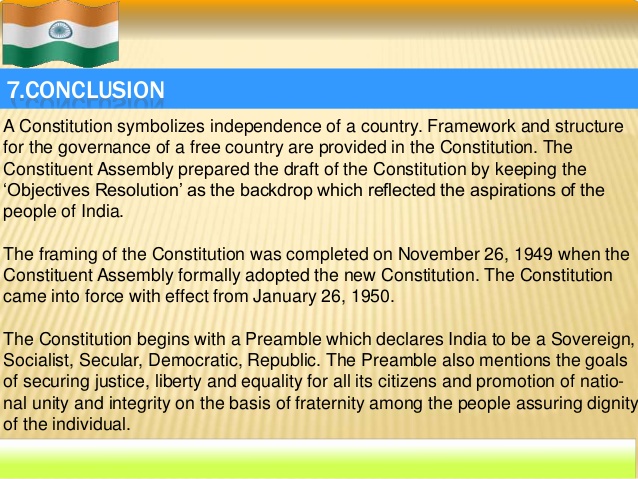 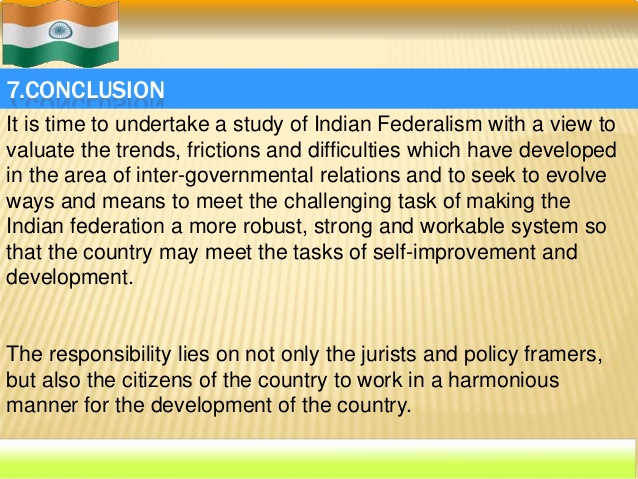 THANK YOU